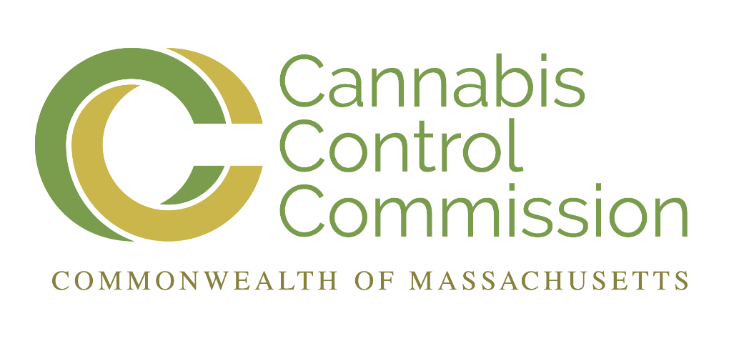 CANNABIS CONTROL COMMISSION  
Public Meeting

April 9, 2020

10:00AM
  
Cannabis Control Commission
Via Remote Participation
All meeting materials available at masscannabiscontrol.com/documents
Draft - For Discussion Purposes Only
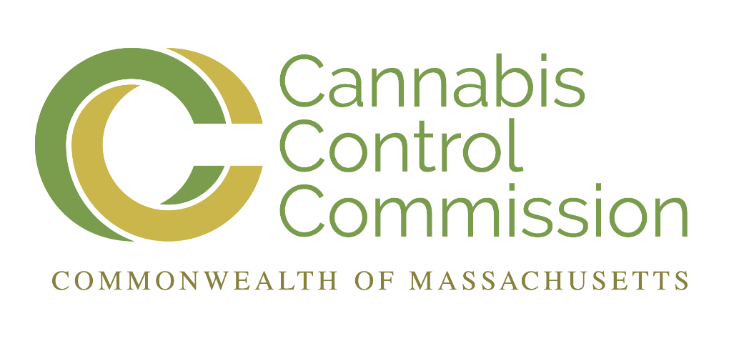 Agenda 

Call to Order
Chairman’s Comments & Updates 
Minutes for Approval
Staff Recommendations on Changes of Ownership
Staff Recommendations on Changes of Location
Staff Recommendations on Renewals 
Staff Recommendations on Final Licenses 
Staff Recommendations on Provisional Licenses 
Commission Discussion and Votes
Delegation of Authority: Applications for Energy Extensions
Update; Best Management Practices for Water Usage
New Business that the Chairman did not anticipate at time of posting
Next Meeting Date
Adjournment
All meeting materials available at masscannabiscontrol.com/documents
2
Draft - For Discussion Purposes Only
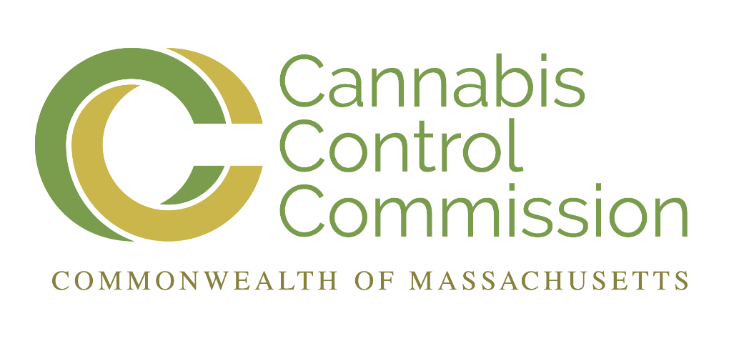 4) Staff Recommendations on Changes of Ownership

Canna Provisions, Inc.
Cultivate Holdings, LLC
Theory Farms, LLC
All meeting materials available at masscannabiscontrol.com/documents
3
Draft - For Discussion Purposes Only
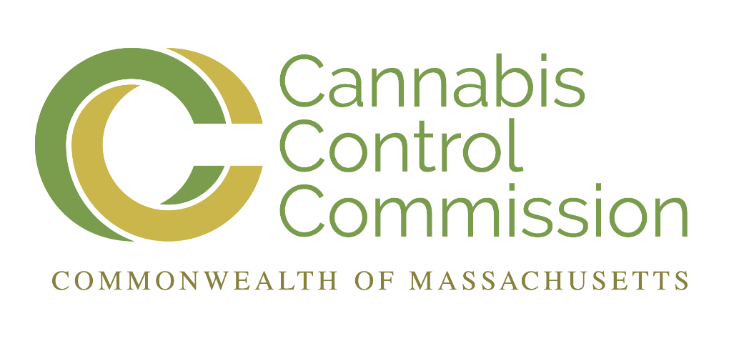 5) Staff Recommendations on Changes of Location

Nature’s Remedy of Massachusetts, Inc. (#MRN282049), Retail
All meeting materials available at masscannabiscontrol.com/documents
4
Draft - For Discussion Purposes Only
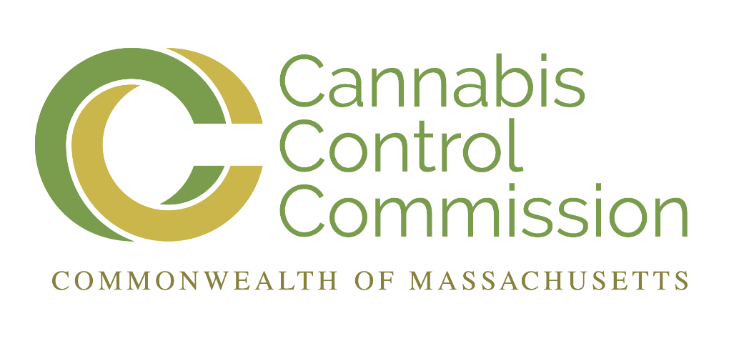 6) Staff Recommendations on Renewals  

a. 	Theory Wellness, Inc. (#MCR139866)
b. 	Greener Leaf, Inc. (#MRR205568)
c. 	Nature’s Remedy of Massachusetts, Inc. (#MCR139865)
d. 	Nature’s Remedy of Massachusetts, Inc. (#MPR243511)
e. 	Nature’s Remedy of Massachusetts, Inc. (#MRR205564)
f. 	Nature’s Remedy of Massachusetts, Inc. (#MRR205570)
g. 	Atlantic Medicinal Partners, Inc. (#MRR205569)
h. 	Nova Farms, LLC (#MCR139868)
i. 	Beacon Compassion, Inc. (#MCR139871)
j. 	Beacon Compassion, Inc. (#MPR243516)
k. 	Silver Therapeutics, Inc. (#MRR205573)
l. 	Berkshire Roots, Inc., (#RMD505)
m. 	Green Meadows Farms, LLC, Vertically Integrated Medical Marijuana Treatment Center
All meeting materials available at masscannabiscontrol.com/documents
5
Draft - For Discussion Purposes Only
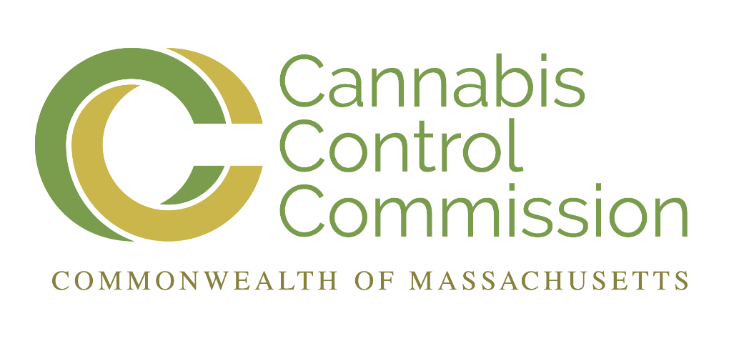 6) Staff Recommendations on Renewals  

n. 	Just Healthy, LLC, Vertically Integrated Medical Marijuana Treatment Center
o. 	Holistic Industries, Vertically Integrated Medical Marijuana Treatment Center
p. 	Theory Wellness, Inc., (#RMD305)
q. 	Alternative Compassion Services, Inc., (#RMD585)
r. 	Patriot Care Corp., (#RMD165)
s. 	Beacon Compassion Center, Inc., Vertically Integrated Medical Marijuana Treatment Center
t. 	Curaleaf Massachusetts, Inc., (#RMD765)
u. 	Green Gold Group, Inc., (#RMD786)
v. 	Mass Alternative Care, Inc, Vertically Integrated Medical Marijuana Treatment Center
w. 	Phytotherapy, Inc., Vertically Integrated Medical Marijuana Treatment Center
x. 	Emerald Grove, Inc, Vertically Integrated Medical Marijuana Treatment Center
y. 	Central Avenue Compassionate Care, Inc (#RMD145)
All meeting materials available at masscannabiscontrol.com/documents
6
Draft - For Discussion Purposes Only
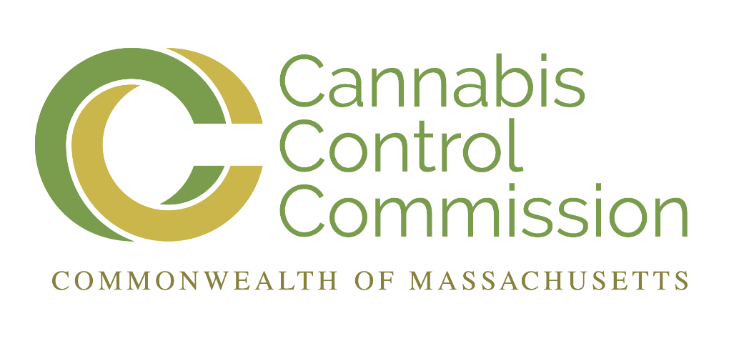 7) Staff Recommendations on Final Licenses

a. 	Apothca Inc. (#MC281276), Cultivation, Tier 5 / Indoor
b. 	Apothca Inc. (#MP281455), Product Manufacturer
c. 	Boston Bud Factory Inc (#MR281525), Retail
d. 	Canna Provisions, Inc. (#MR281778), Retail
e. 	Cannabis Connection, Inc. (#MR281362), Retail
f. 	Cultivate Holdings, LLC (#MR282522), Retail
g. 	Eagle Eyes Transport, Inc. (#MT281320), Third-Party Transporter
h. 	Haverhill Stem, LLC (#MR281327), Retail
i. 	HVV Massachusetts, Inc. (#MC282121), Cultivation, Tier 3 / Indoor
j. 	HVV Massachusetts, Inc. (#MP281657), Product Manufacturer
k. 	HVV Massachusetts, Inc. (#MR282578), Retail
l. 	Old Planters of Cape Ann, Inc. (#MR282588), Retail
m. 	TDMA, LLC (#MR282376), Retail
All meeting materials available at masscannabiscontrol.com/documents
7
Draft - For Discussion Purposes Only
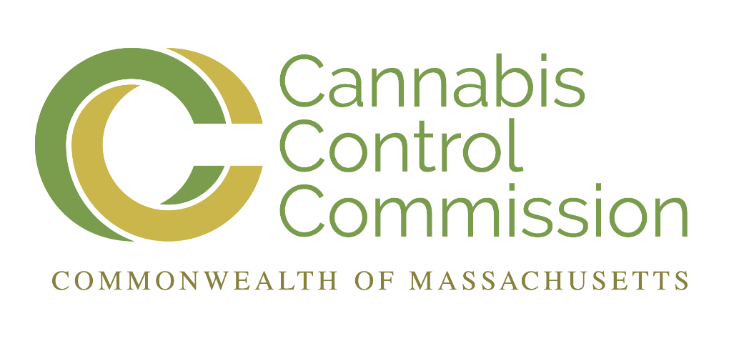 7) Staff Recommendations on Final Licenses

n. 	Temescal Wellness of Massachusetts, LLC (#MR282033), Retail
o. 	The Heirloom Collective, Inc. (#MC281438), Cultivation, Tier 2 / Indoor
p. 	The Heirloom Collective, Inc. (#MP281407), Product Manufacturer
All meeting materials available at masscannabiscontrol.com/documents
8
Draft - For Discussion Purposes Only
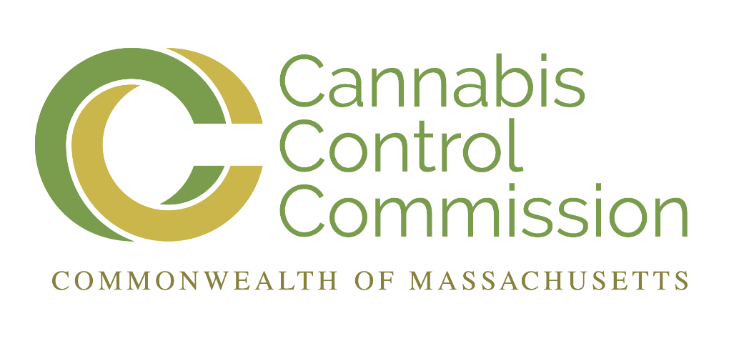 8) Staff Recommendations on Provisional Licenses

a. 	ARL Healthcare, Inc. (#MCN281622), Cultivation, Tier 4 / Indoor
b. 	ARL Healthcare, Inc. (#MPN281681), Product Manufacturer
c. 	ARL Healthcare, Inc. (#MRN282382), Retail
d. 	Berkley Botanicals, LLC (#MCN282081), Cultivation, Tier 2 / Indoor
e. 	Berkley Botanicals, LLC (#MPN281642), Product Manufacturer
f. 	Berkley Botanicals, LLC (#MRN281458), Retailer
g. 	BWell Holdings, Inc. (#MRN282825), Retail
h. 	CNA Stores, Inc. (#MCN282190), Cultivation, Tier 4 / Indoor
i. 	CNA Stores, Inc. (#MPN281691), Product Manufacturer
j. 	CNA Stores, Inc. (#MRN281744), Retail
k. 	CNA Stores, Inc. (#MRN282576), Retail
l. 	Commcan, Inc. (#MRN283001), Retail
m. 	Fourtwenty Industries, Co. (#MBN281535), Microbusiness (Cultivation and Product 	Manufacturing Operations)
All meeting materials available at masscannabiscontrol.com/documents
9
Draft - For Discussion Purposes Only
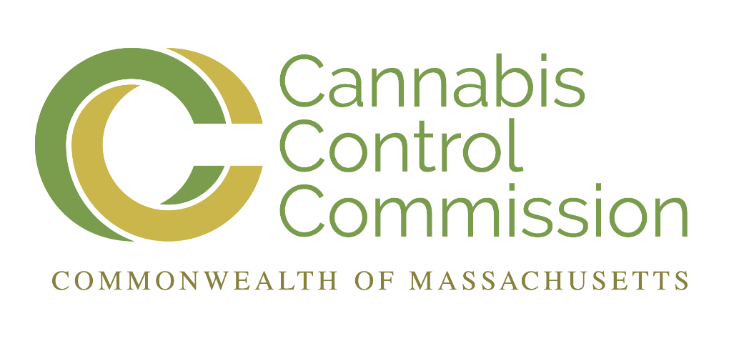 8) Staff Recommendations on Provisional Licenses

n. 	Fuego Farms, Inc. (#MCN282234), Cultivation, Tier 2 / Indoor
o. 	Fuego Farms, Inc. (#MPN281716), Product Manufacturer 
p. 	Hemp Holistics, LLC (#MBN281425), Microbusiness (Cultivation Operations)
q. 	Hennep, Inc. (#MRN281450), Retail
r. 	Highminded, LLC (#MPN281662), Product Manufacturer
s. 	Highminded, LLC (#MRN282318), Retail
t. 	Holistic Industries, Inc. (#MCN282056), Cultivation, Tier 3 / Indoor
u. 	Holistic Industries, Inc. (#MPN281630), Product Manufacturer
v. 	Hudson Botanical Processing, LLC (#MPN281588), Product Manufacturer
w. 	Humboldt Masters, LLC (#MCN282102), Cultivation, Tier 4 / Indoor
x. 	Humboldt Masters, LLC (#MPN281467), Product Manufacturer
y. 	Liberty Compassion, Inc. (#MCN282178), Cultivation, Tier 2 / Indoor
All meeting materials available at masscannabiscontrol.com/documents
10
Draft - For Discussion Purposes Only
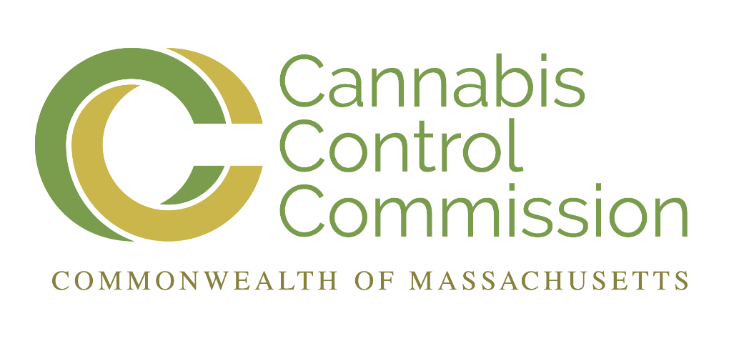 8) Staff Recommendations on Provisional Licenses

z. 	Liberty Compassion, Inc. (#MPN281752), Product Manufacturer
aa. 	Massmedicum Corp. (#MCN281929), Cultivation, Tier 7 / Indoor
bb. 	Massmedicum Corp. (#MPN281687), Product Manufacturer
cc. 	Massmedicum Corp. (#MRN282715), Retail
dd. 	Massmedicum Corp. (#MRN283004), Retail
ee. 	Royalty Group, LLC (#MRN282088), Retail
ff. 	Sun Mass II, LLC (#MRN281816), Retail
gg. 	Sun Mass II, LLC (#MCN281732) Cultivation, Tier 8 / Indoor
hh. 	Supercritical Mass Laboratories, Inc. (#MPN281321), Product Manufacturer
ii. 	The Botanist, Inc. (#MRN282160), Retail
jj. 	The Botanist, Inc. (#MRN282186), Retail
All meeting materials available at masscannabiscontrol.com/documents
11
Draft - For Discussion Purposes Only
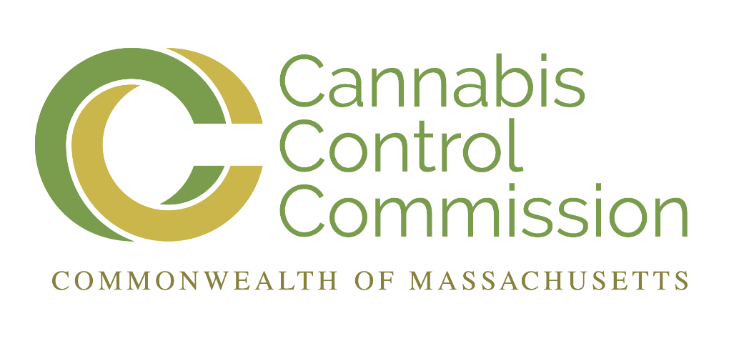 8) Staff Recommendations on Provisional Licenses

kk. 	The Old Bank, LLC (#MRN282467), Retail
ll. 	Tigertown, LLC (#MRN282818), Retail
mm. Tower Three, LLC (#MCN281652), Cultivation, Tier 2 / Indoor
nn. 	Treeworks of Massachusetts, LLC (#MPN281343), Product Manufacturer
oo. 	Wellman Farm, Inc. (#MPN281317), Product Manufacturer
All meeting materials available at masscannabiscontrol.com/documents
12
Draft - For Discussion Purposes Only
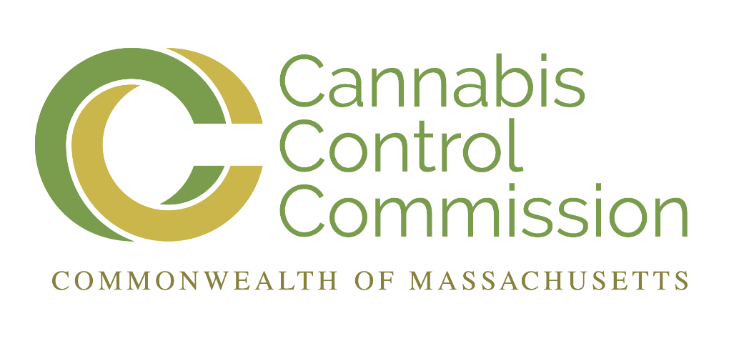 9) Commission Discussion and Votes

Delegation of Authority: Applications for Energy Extensions

Update: Best Management Practices for Water Usage
All meeting materials available at masscannabiscontrol.com/documents
13
Draft - For Discussion Purposes Only
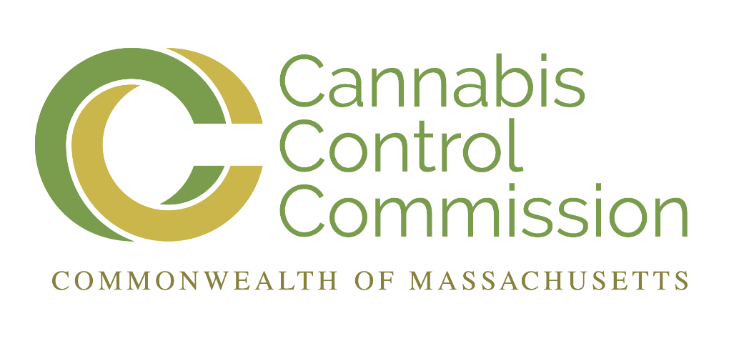 9) Commission Discussion and Votes

Delegation of Authority: Applications for Energy Extensions

Update: Best Management Practices for Water Usage
All meeting materials available at masscannabiscontrol.com/documents
14
Draft - For Discussion Purposes Only
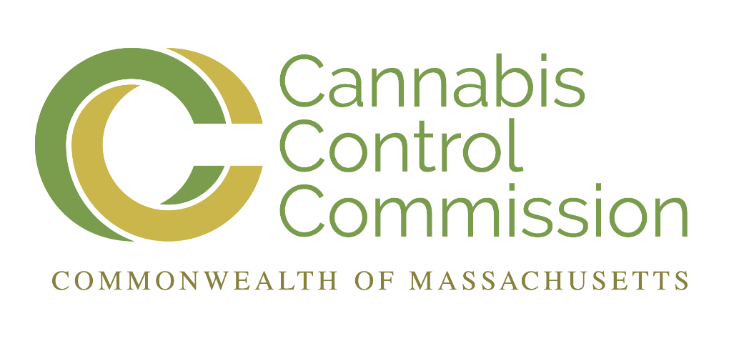 Next Meeting Date
Monthly Public Meeting
May 7, 2020
10:00 AM
Worcester Union Station
Cannabis Control Commission 
Public Meeting Room

2 Washington Square
Worcester, MA
15
Draft - For Discussion Purposes Only
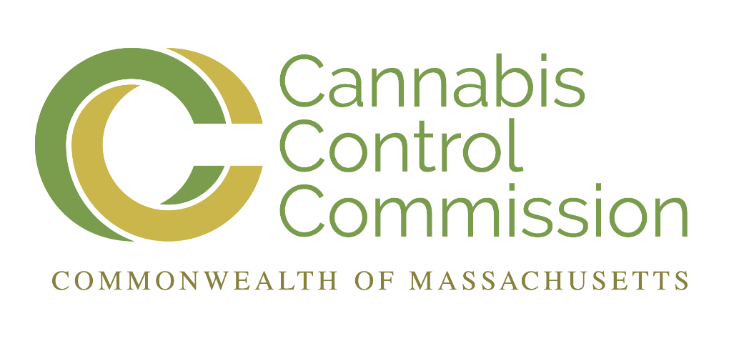 Licensing Applications | April 9, 2020
The totals below are applications that have submitted all four packets and are pending review.
Draft - For Discussion Purposes Only
16
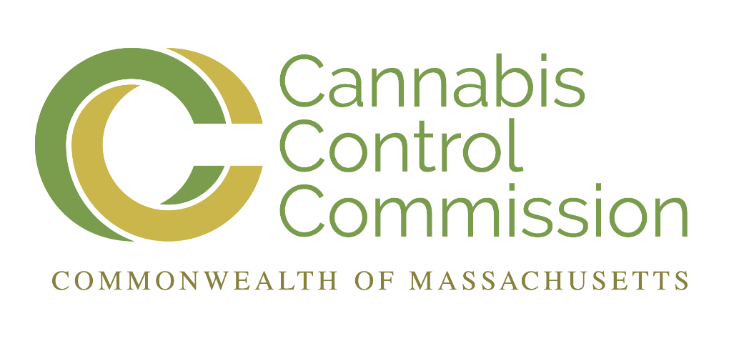 Licensing Applications | April 9, 2020
The totals below are all license application received to date.
17
Draft - For Discussion Purposes Only
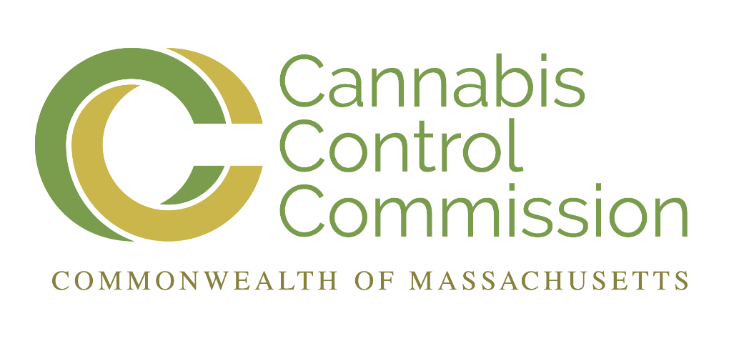 Licensing Applications | April 9, 2020
The totals below are number of licenses approved by category.
18
Draft - For Discussion Purposes Only
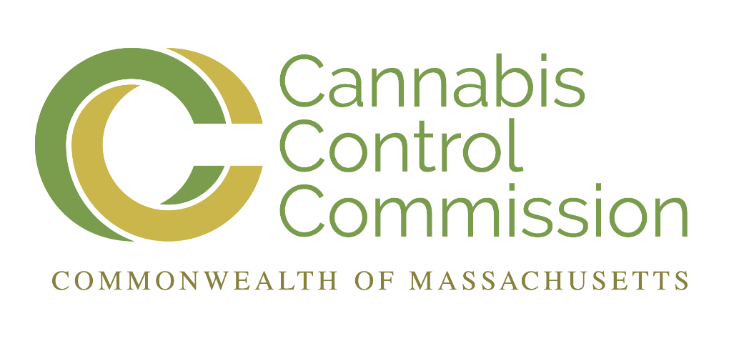 Licensing Applications | April 9, 2020
The totals below are number of licenses approved by stage.
Provisionally approved means approved by the Commission but has not submitted license fee payment yet – provisional license has not started
19
Draft - For Discussion Purposes Only
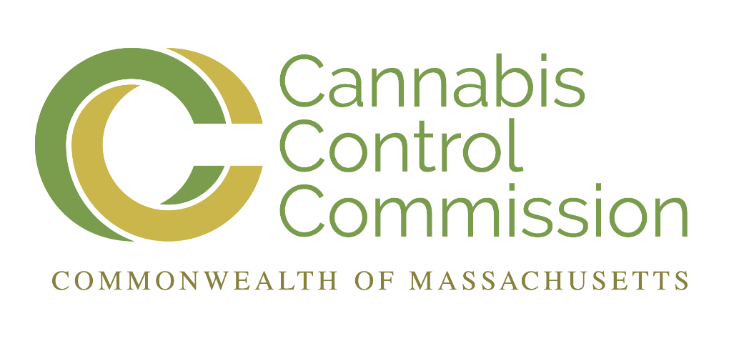 Licensing Applications | April 9, 2020
The totals below are distinct license numbers that have submitted all required packets.
The 758 applications represent 402 separate entities
20
Draft - For Discussion Purposes Only
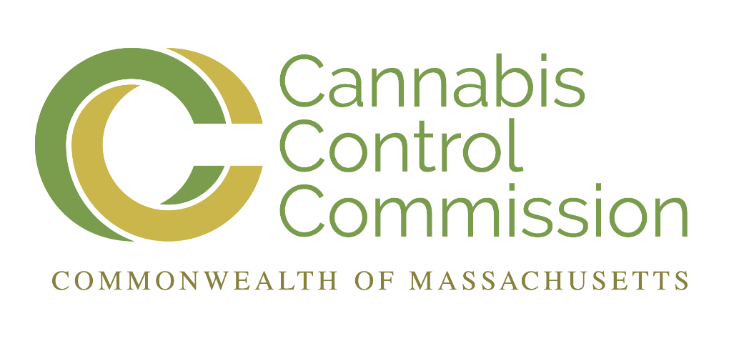 Licensing Applications | April 9, 2020
Disadvantaged Business Enterprise Statistics for Approved Licensees
21
Draft - For Discussion Purposes Only
Licensing Applications | April 9, 2020
Disadvantaged Business Enterprise (DBE) Statistics
The totals below are distinct license numbers that have submitted all required packets.
22
Draft - For Discussion Purposes Only
Agent Applications | April 9, 2020

Demographics of Approved and Pending Agents
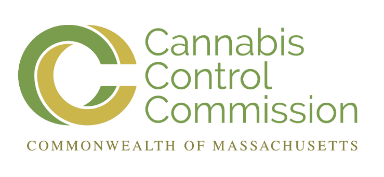 23
Draft - For Discussion Purposes Only
Agent Applications | April 9, 2020

Demographics of Approved and Pending Agents
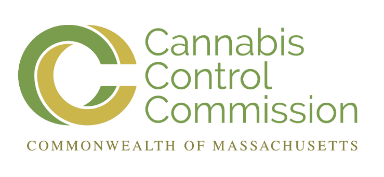 24
Draft - For Discussion Purposes Only
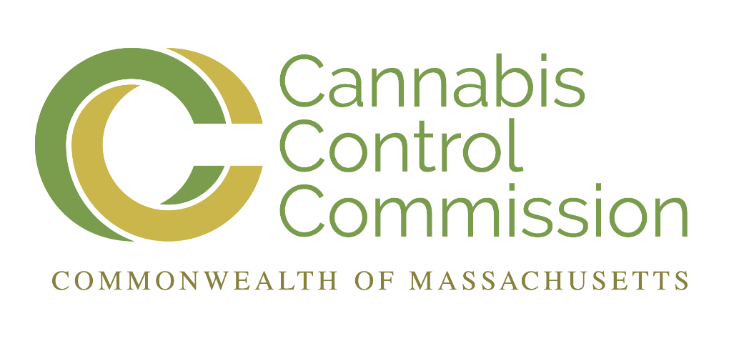 Licensing Applications |  April 9, 2020
25
Draft - For Discussion Purposes Only
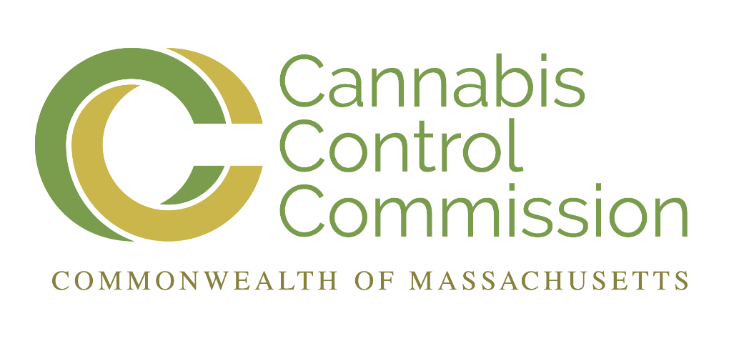 Licensing Applications | April 9, 2020
The totals below are the total number of licenses by county.
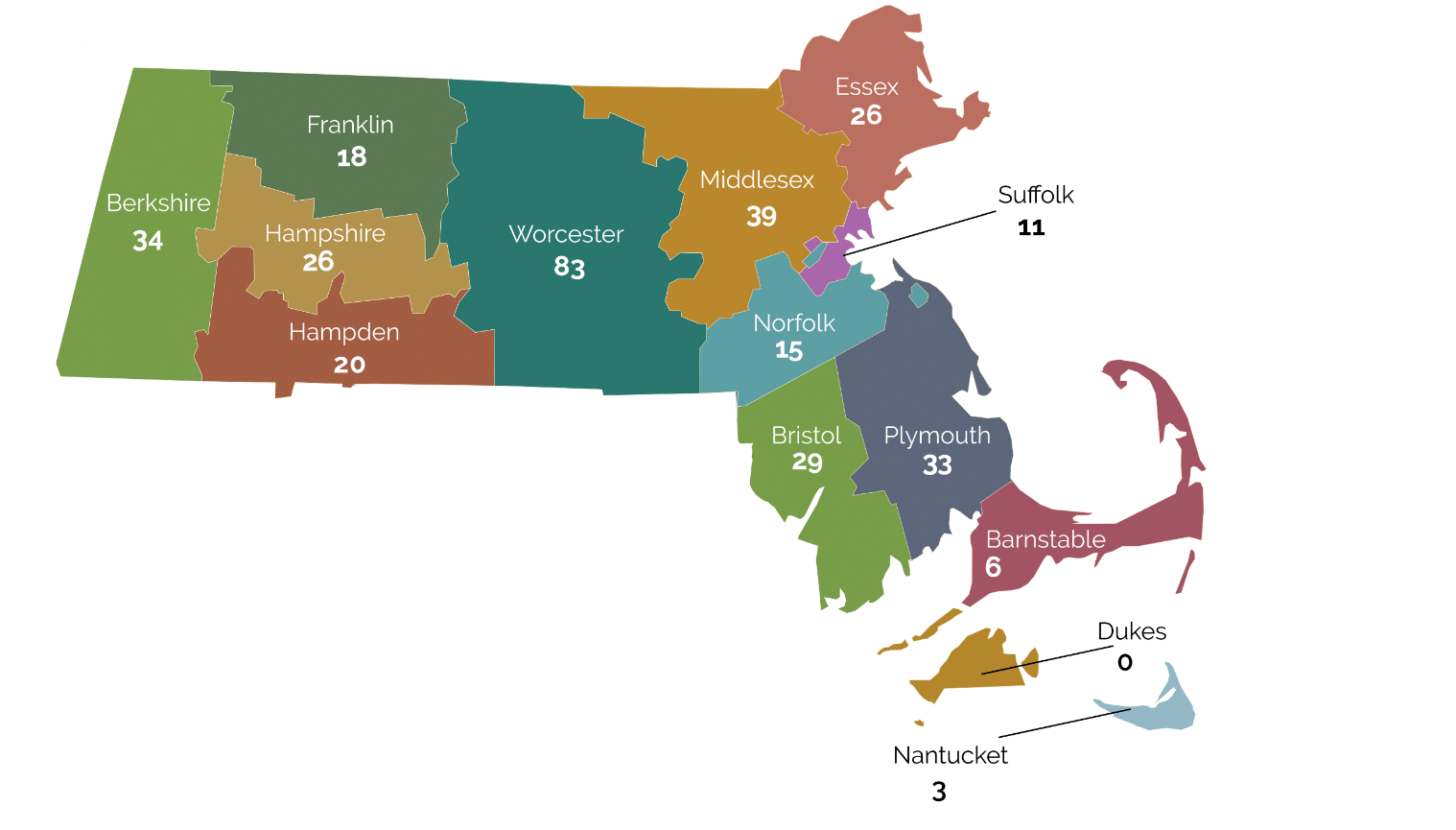 26
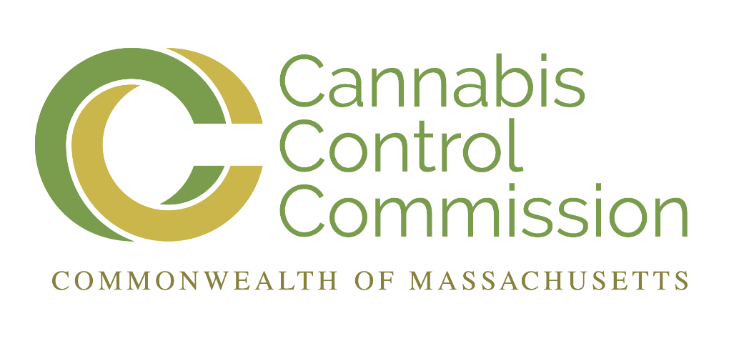 Retail Applications | April 9, 2020
The totals below are the total number of retail licenses by county.
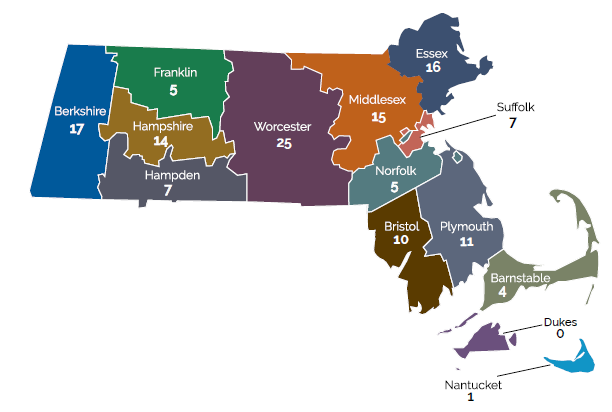 27
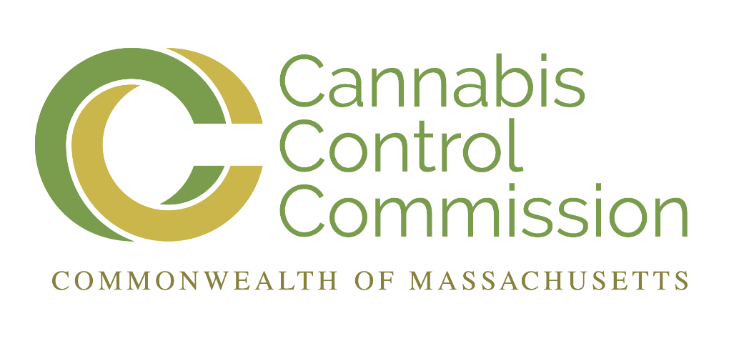 Licensing Applications | April 9, 2020
28
Draft - For Discussion Purpoes Only
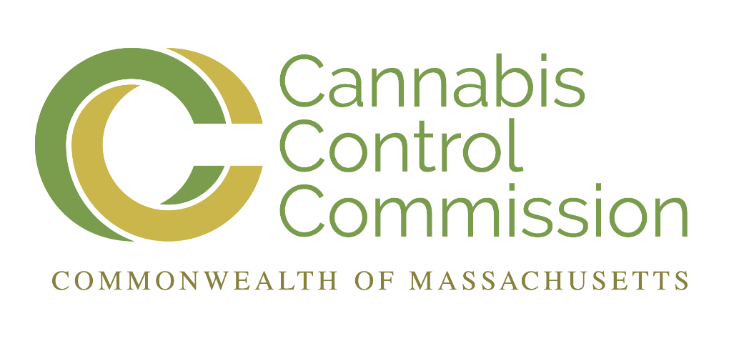 Adult Use Agent Applications | April 9, 2020
Total Agent Applications:

124 Pending Establishment Agents
 
15 Pending Laboratory Agents

653 Withdrawn

1,282 Incomplete

109 Expired

2,482 Surrendered

8,359 Active
Of Total Pending:

2 not yet reviewed

124 CCC requested more information

13 awaiting third party response

0 Review complete; awaiting approval
139 Total
29
Draft - For Discussion Purposes Only
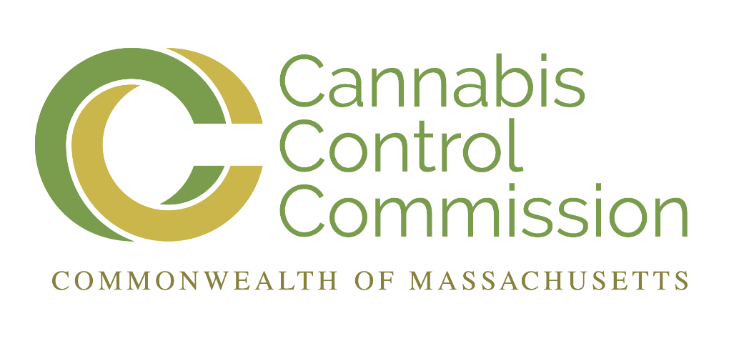 MMJ Licensing Data | April 9, 2020
30
Draft - For Discussion Purposes Only
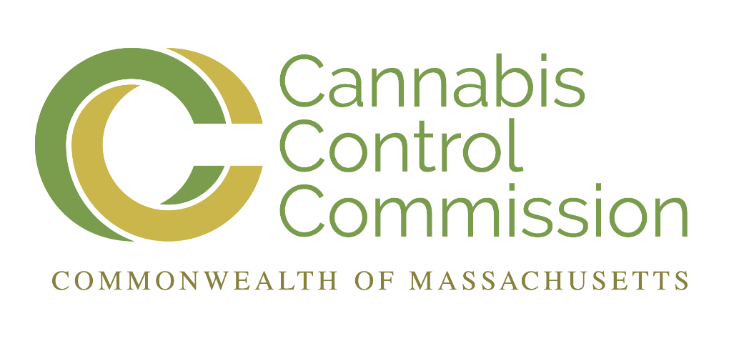 MMJ Agent and Program Data | April 9, 2020
The numbers below are a snapshot of the program for the month of March.
31
Draft - For Discussion Purposes Only